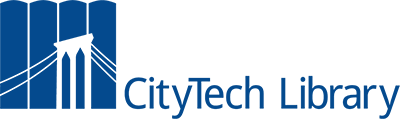 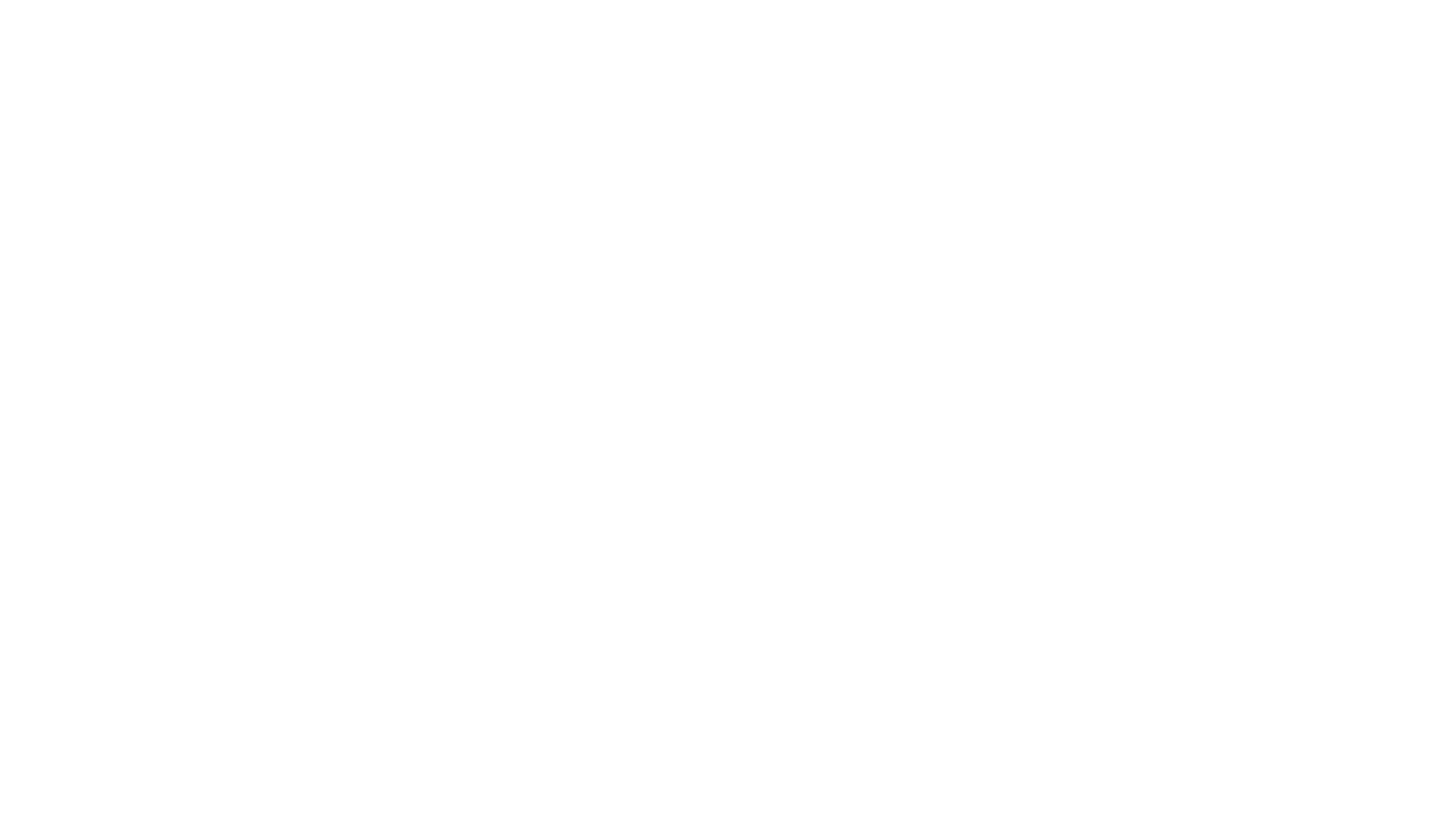 ENG1101Library Workshop
Prof. M. Berger :: Fall 2021
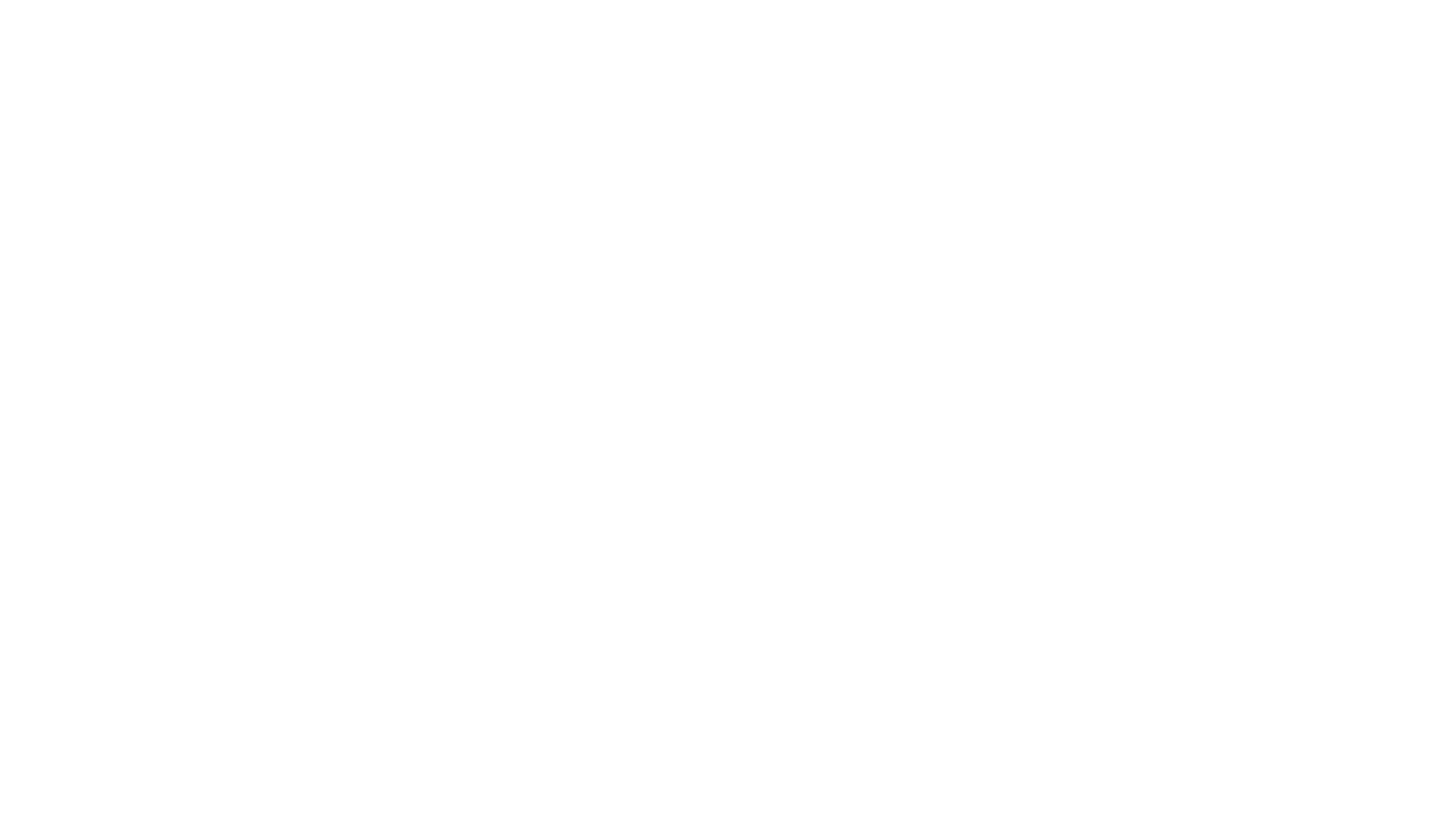 Icebreaker
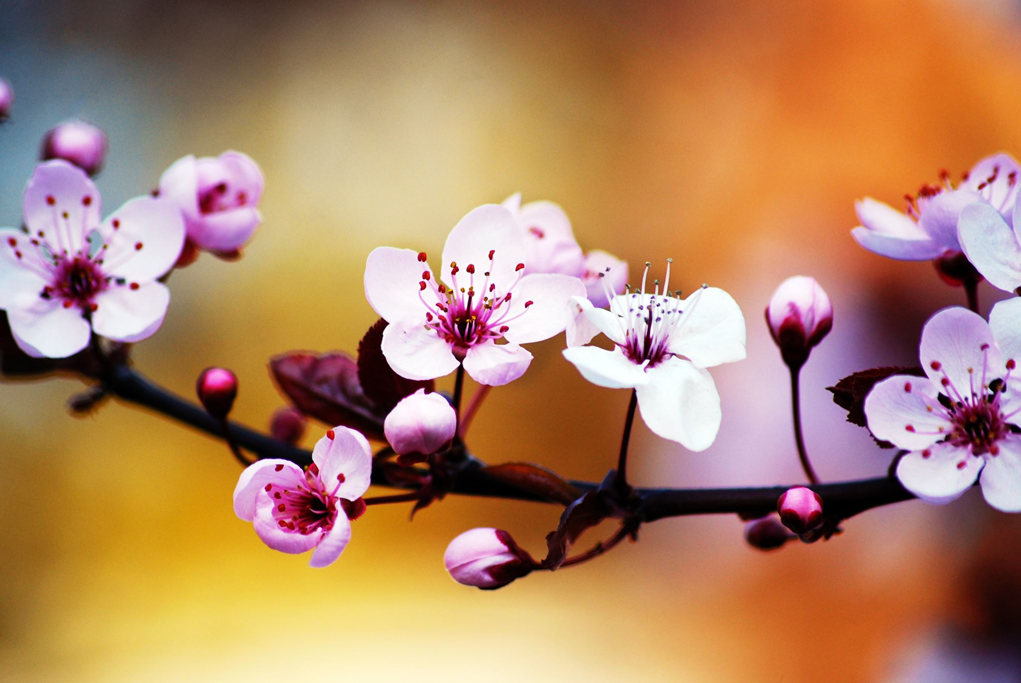 What are you most looking forward to doing when spring comes?
Type into the chat
Goals
Orientation and overview of library’s services and resources accessible remotely
Asking a research question
Evaluating/judging sources
How to find items in different genres in the library for the reflective annotated bib
Citations
Distinctions between internet and library info sources
ASK A LIBRARIAN by chat or email
Tutorials
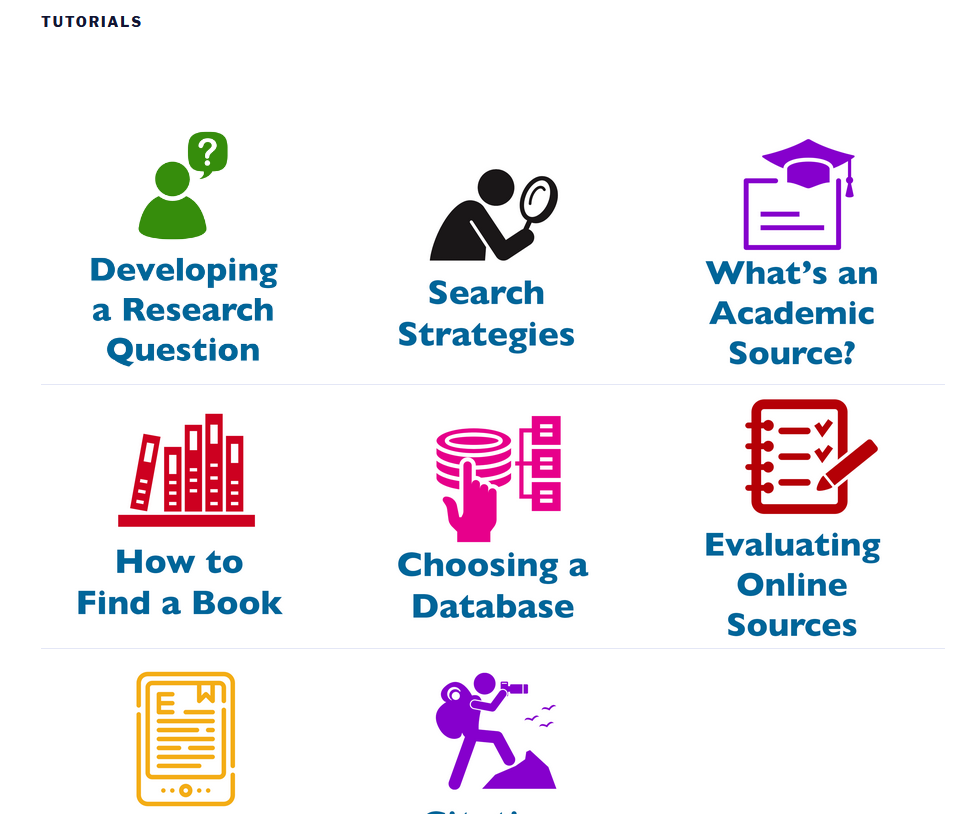 Online library courseincludes evaluating sources+interactive quiz
English 1101 guideupdated Fall 2020
Your next assignment (Reflective Annotated Bibliography)
An introduction 
FOUR sources in four genres (news report, op-ed, audio/visual, personal interview)
w/corresponding bibliographic entry = CITATION OF SOURCE
Your writing (see your assignment for details)
A conclusion
What is a citation = bibliographic entry?
Ontiveros, Randy J. In the Spirit of a New People: The Cultural Politics of the Chicano Movement. New York UP, 2014. [+ URL if online]
Points back to the source
Minimal information needed to find the source
What is an annotation? [this is a summary annotation]
Alvarez, Nadia, and Jack Mearns. “The benefits of writing and performing in the spoken word poetry community.” The Arts in Psychotherapy, vol. 41, no. 3, July 2014, pp. 263-268. ScienceDirect, doi:10.1016/j.aip.2014.03.004. Spoken word poetry is distinctive because it is written to be performed out loud, in person, by the poet. The ten poets interviewed by these authors describe “a reciprocal relationship between the audience and the poet” created by that practice of performance. To build community, spoken word poets keep metaphor and diction relatively simple and accessible. Richness is instead built through fragmented stories that coalesce into emotional narratives about personal and community concerns.  This understanding of poets’ intentions illuminates their recorded performances.
General annotated bibliography resource
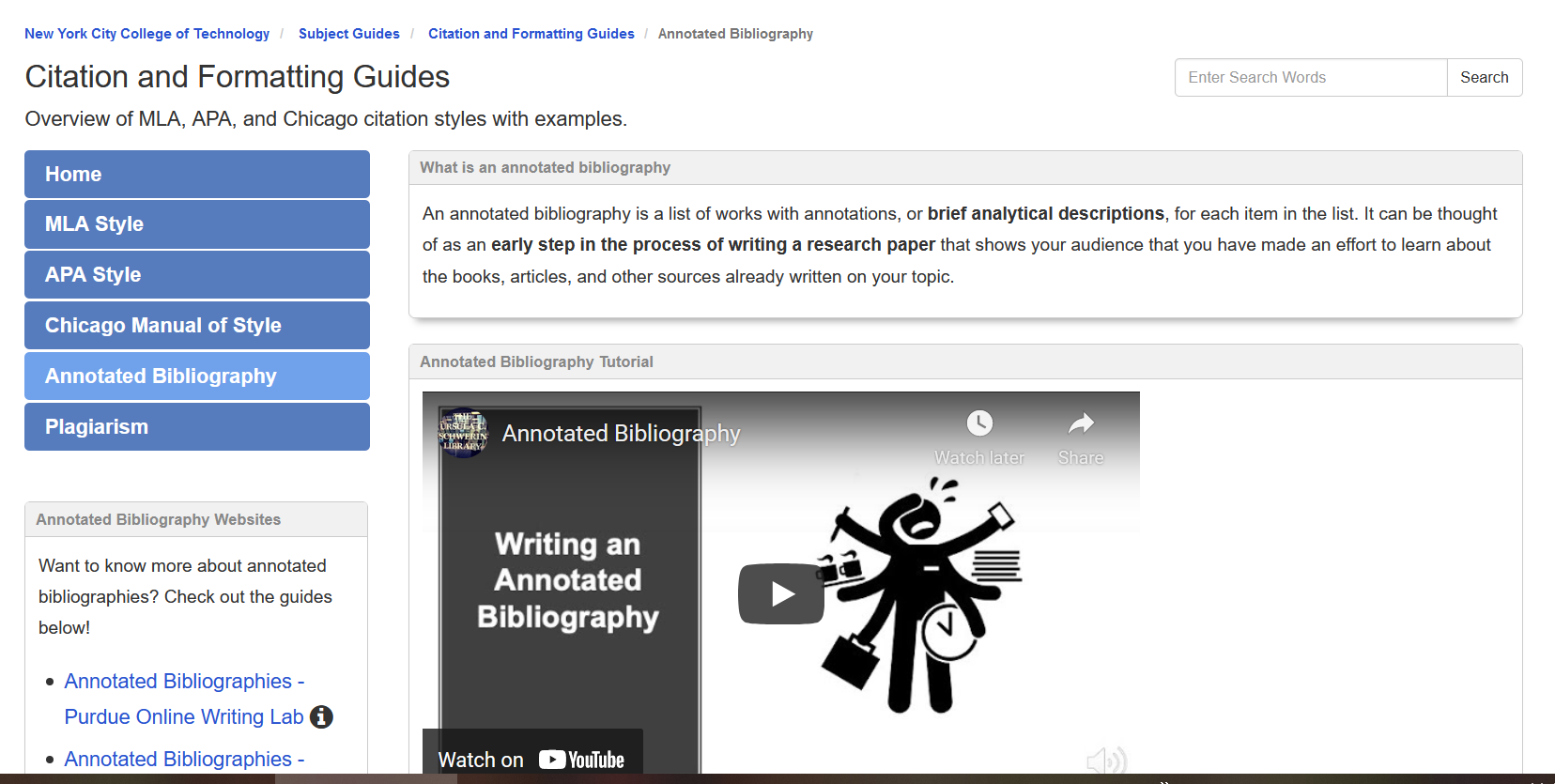 Citations and writing support guide
Get citations from library products
Zoterobib good for websites
Easybib
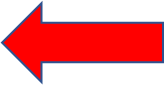 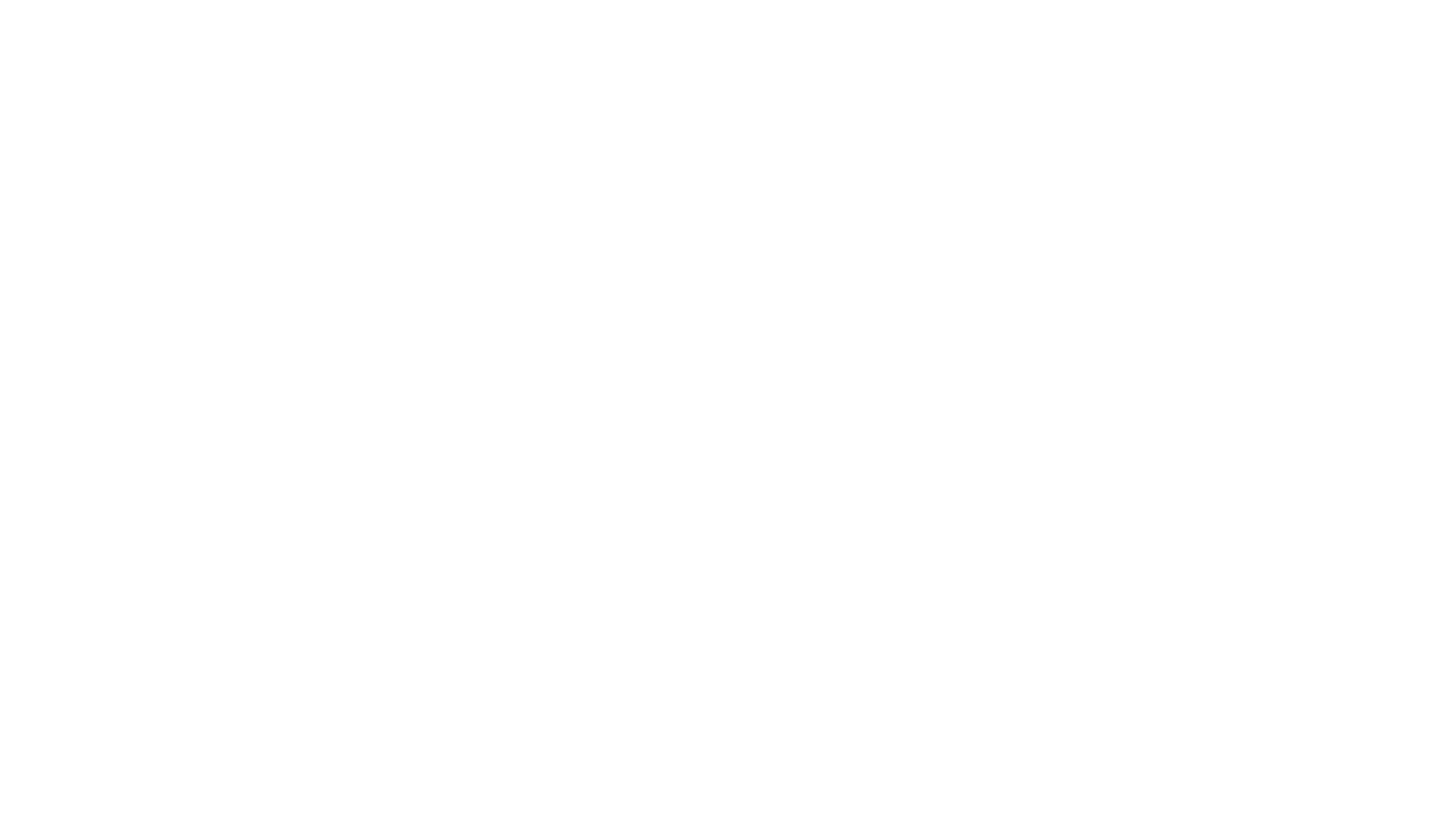 Why Cite?
Type your answers into the chat box
What is a research question vs. a topic?
Topic  research question

How has the CV pandemic changed _______ ?
Ask yourself
Is the question researchable? Not just yes or no question
Not too broad
Not too narrow
Do you already know the answer to your question? You shouldn’t
Investigate!
Does the question have complexity and depth?
Multiple viewpoints
Different facets or subtopics
Your topics or questions? Write into the chat
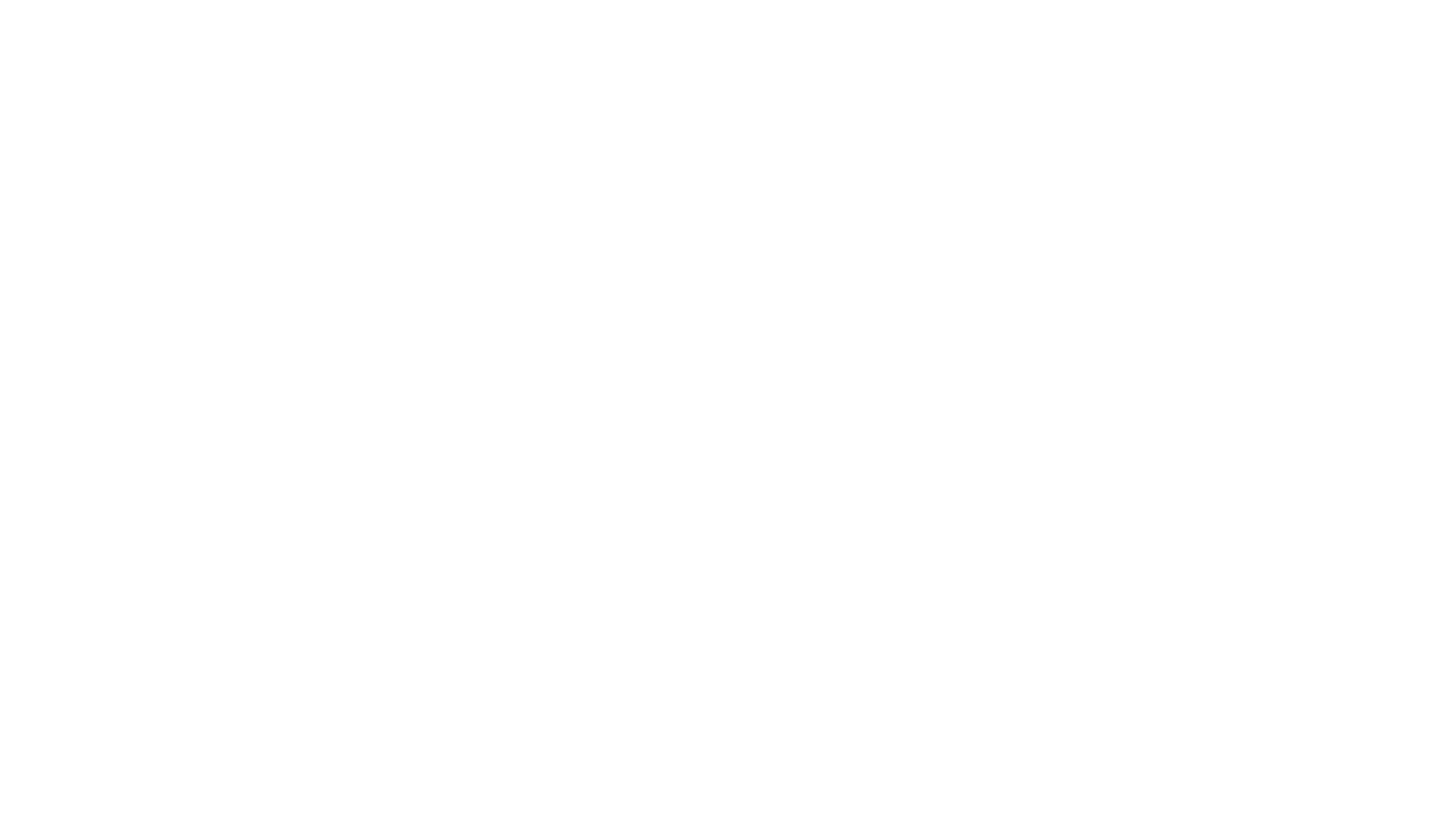 Background info? How? Why?
Google, Wikipedia, library encyclopedias, newspaper articles
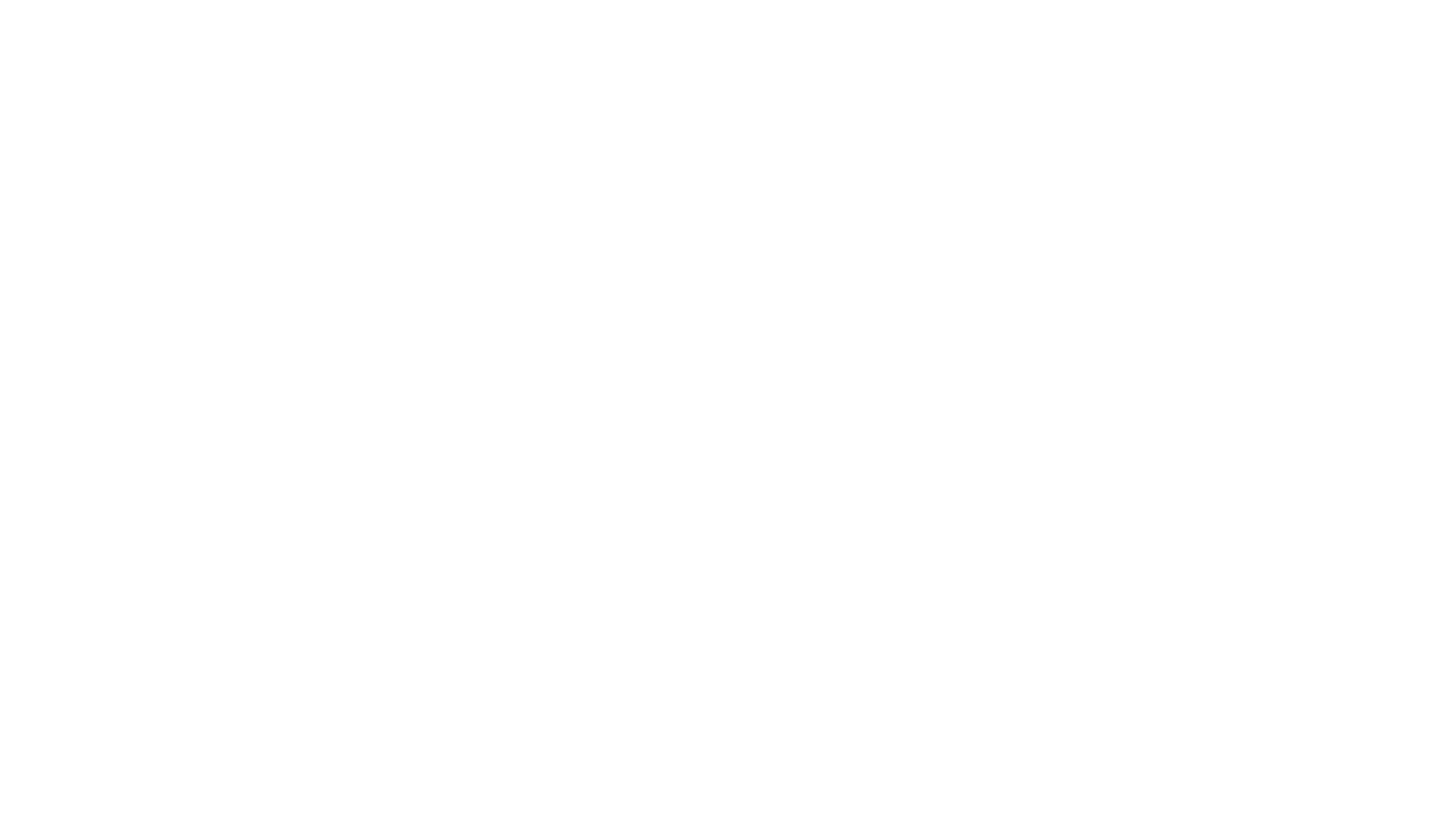 Keep it simple when searching at the beginning of your process
Ask yourself
Is the topic (and eventual) question researchable? Not just yes or no question
Not too broad
Not too narrow
Do you already know the answer to your question? You shouldn’t
Investigate!
Does the question have complexity and depth?
Multiple viewpoints
Different facets or subtopics
Can you improve the “researchability” of your topic? Let’s discuss
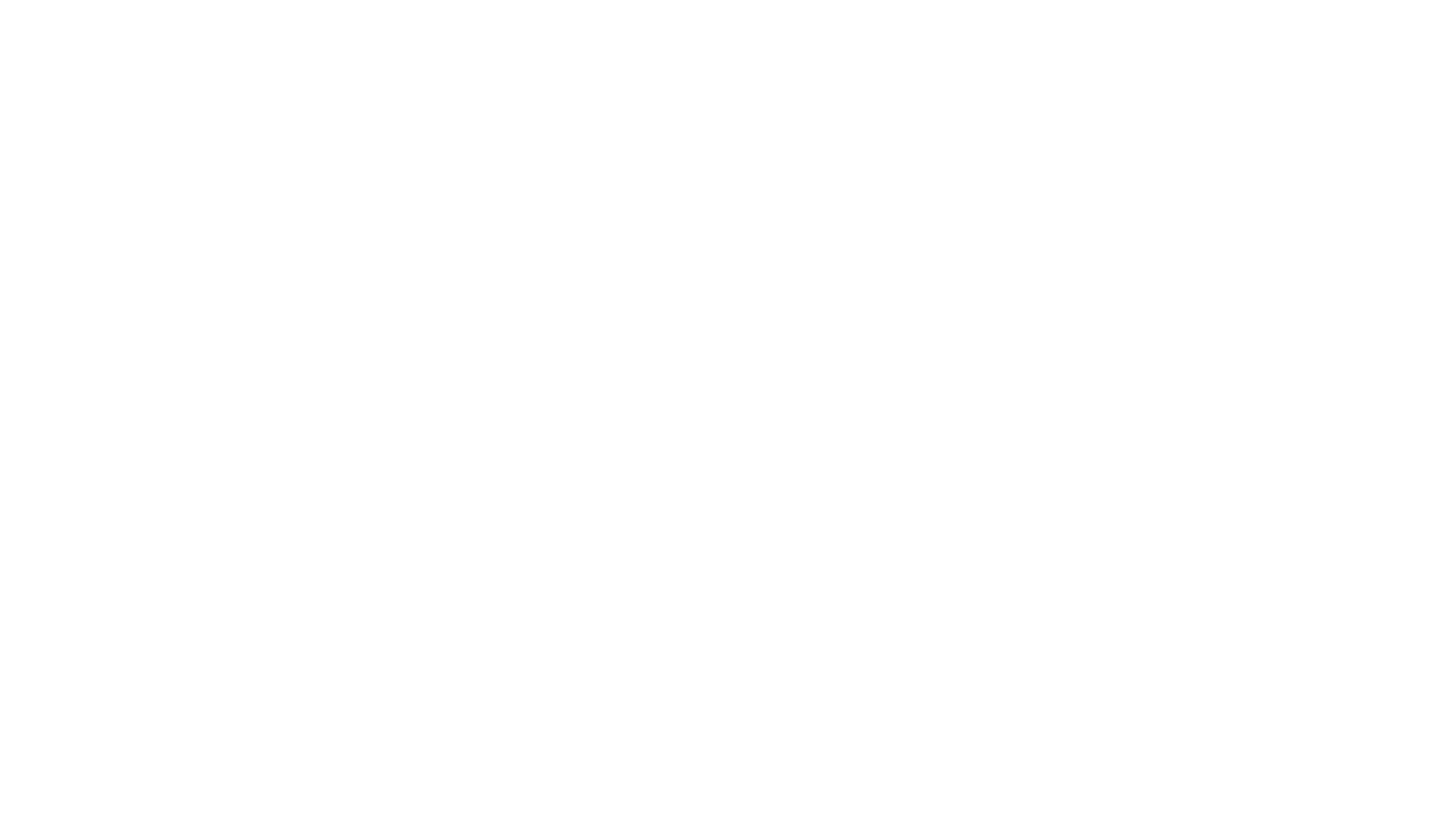 Add another keyword to your basic topic
What is a keyword?
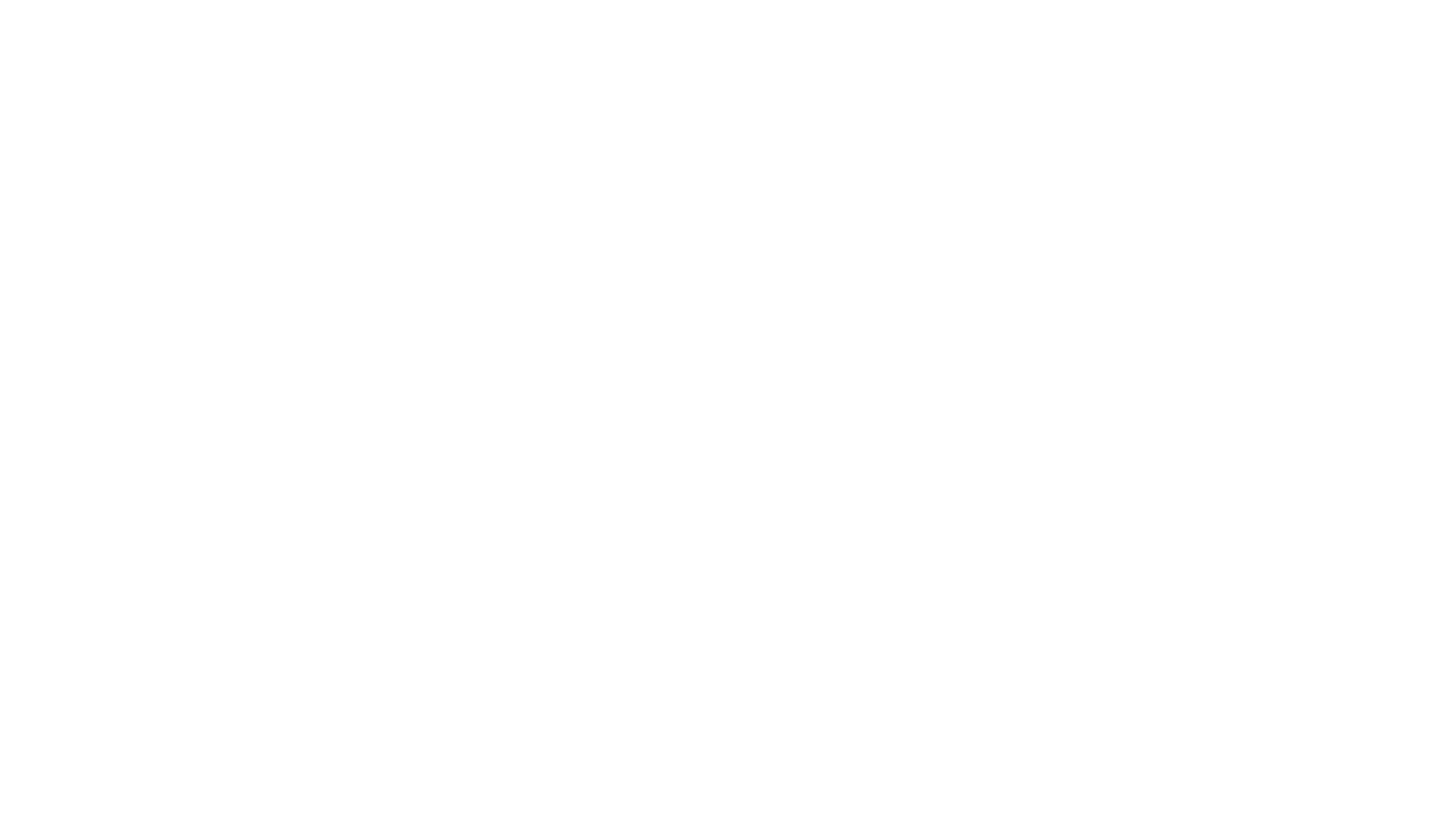 [Speaker Notes: Skip if no one is doing books]
OneSearchlibrary.citytech.cuny.edu
Change the default to EVERYTHING

Searches across library content
Login for full text=your CUNY email (eg CUNY1st) and password
Students search OneSearch for their topic
four genres (news report, op-ed, audio/visual, personal interview)
How did it go? Studentreport back
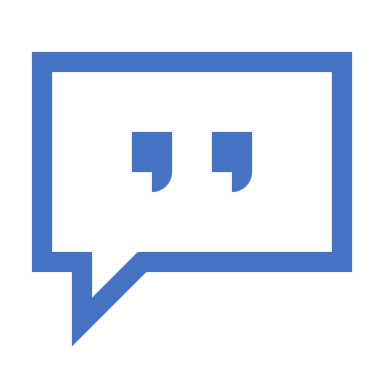 Academic Search Completehttps://libguides.citytech.cuny.edu/asc
An all-purpose database of articles and other content
four genres (news report, op-ed, audio/visual, personal interview)
Students search Academic Search Complete for their topic
How did it go? Studentreport back
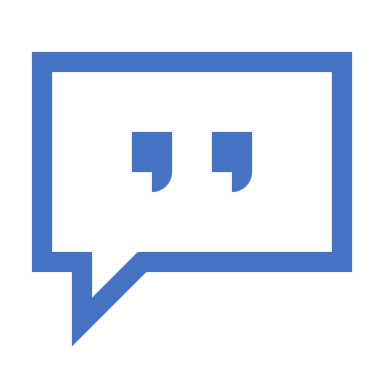 Students search Internet for their topic
four genres (news report, op-ed, audio/visual, personal interview)
How did it go? Studentreport back
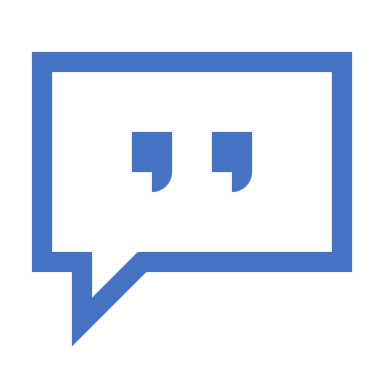 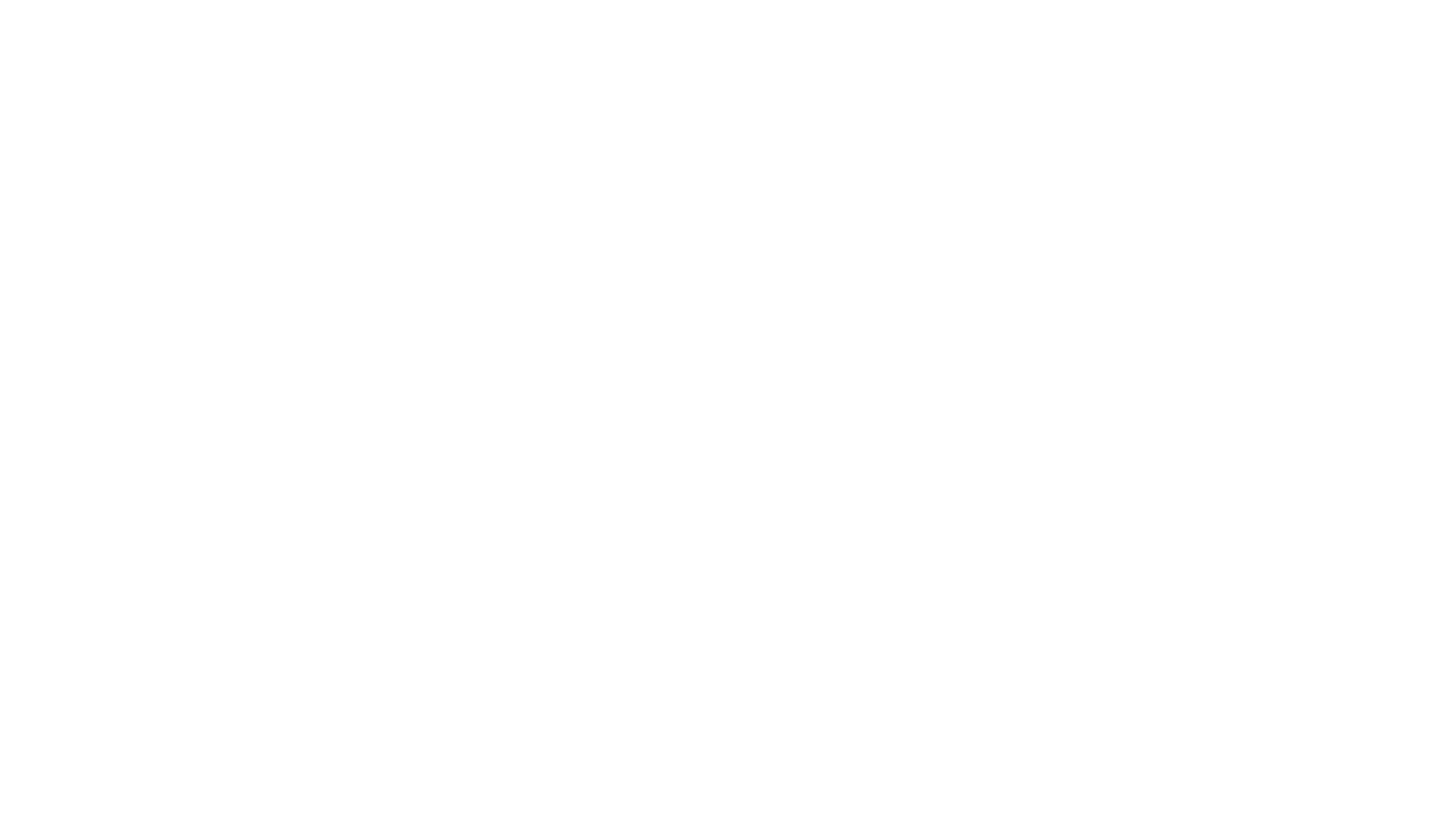 Discussion (time permitting) Library vs. Google?
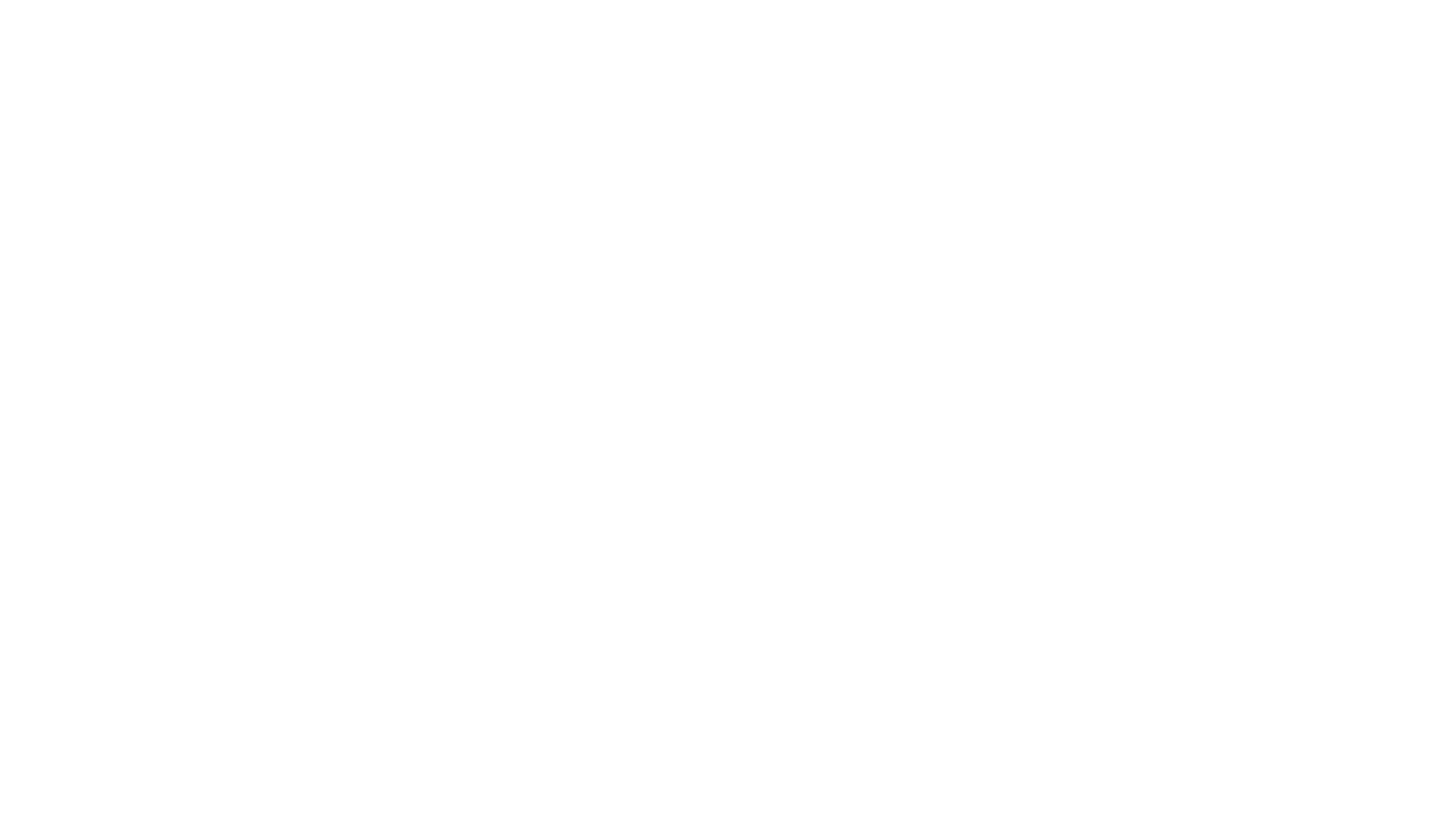 One-minute paperhttp://cityte.ch/12c
ASK A LIBRARIAN by chat or email
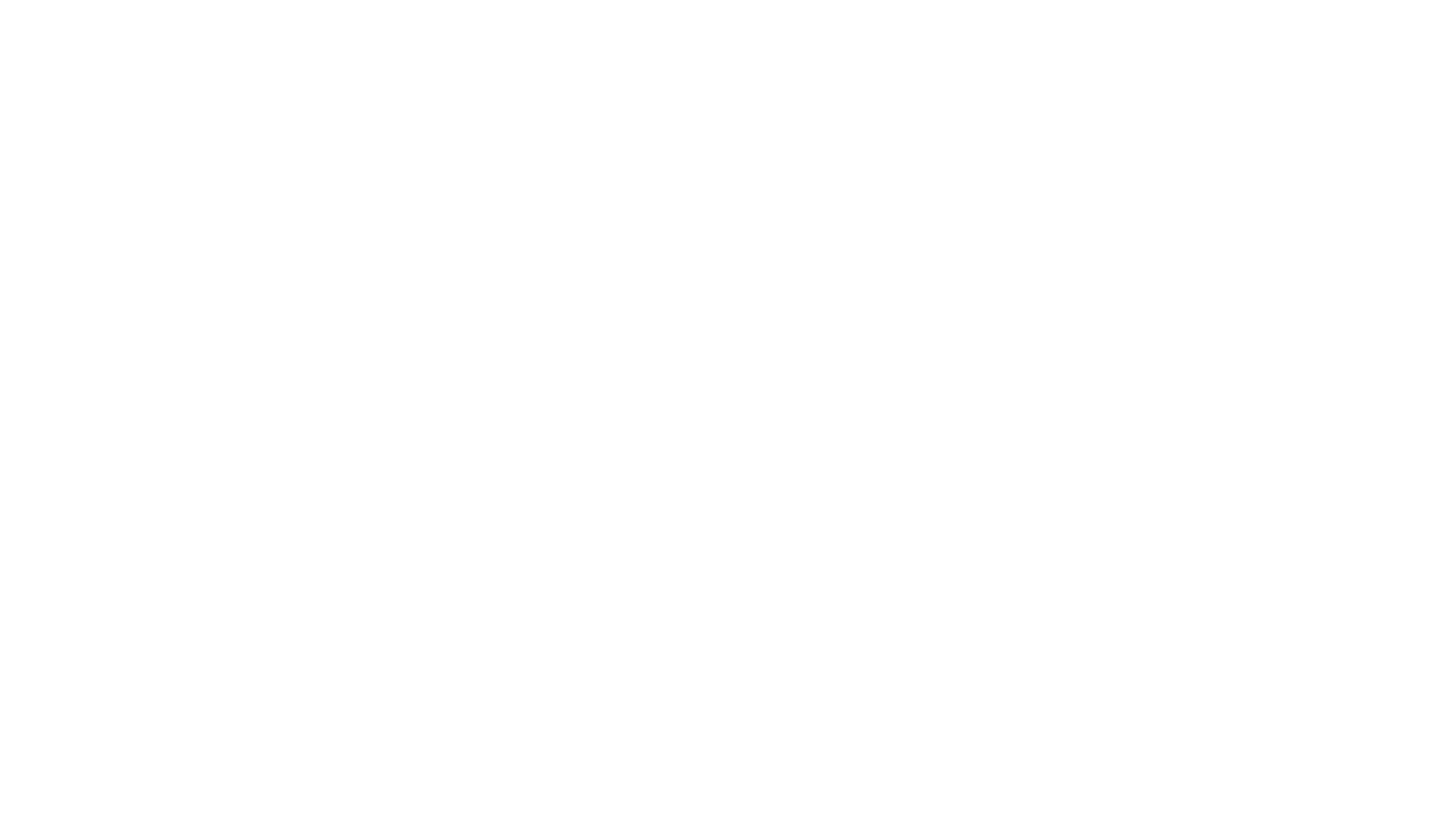 Connect with the library!
Follow us @citytechlibrary twitter or Instagram; subscribe to youtube channel
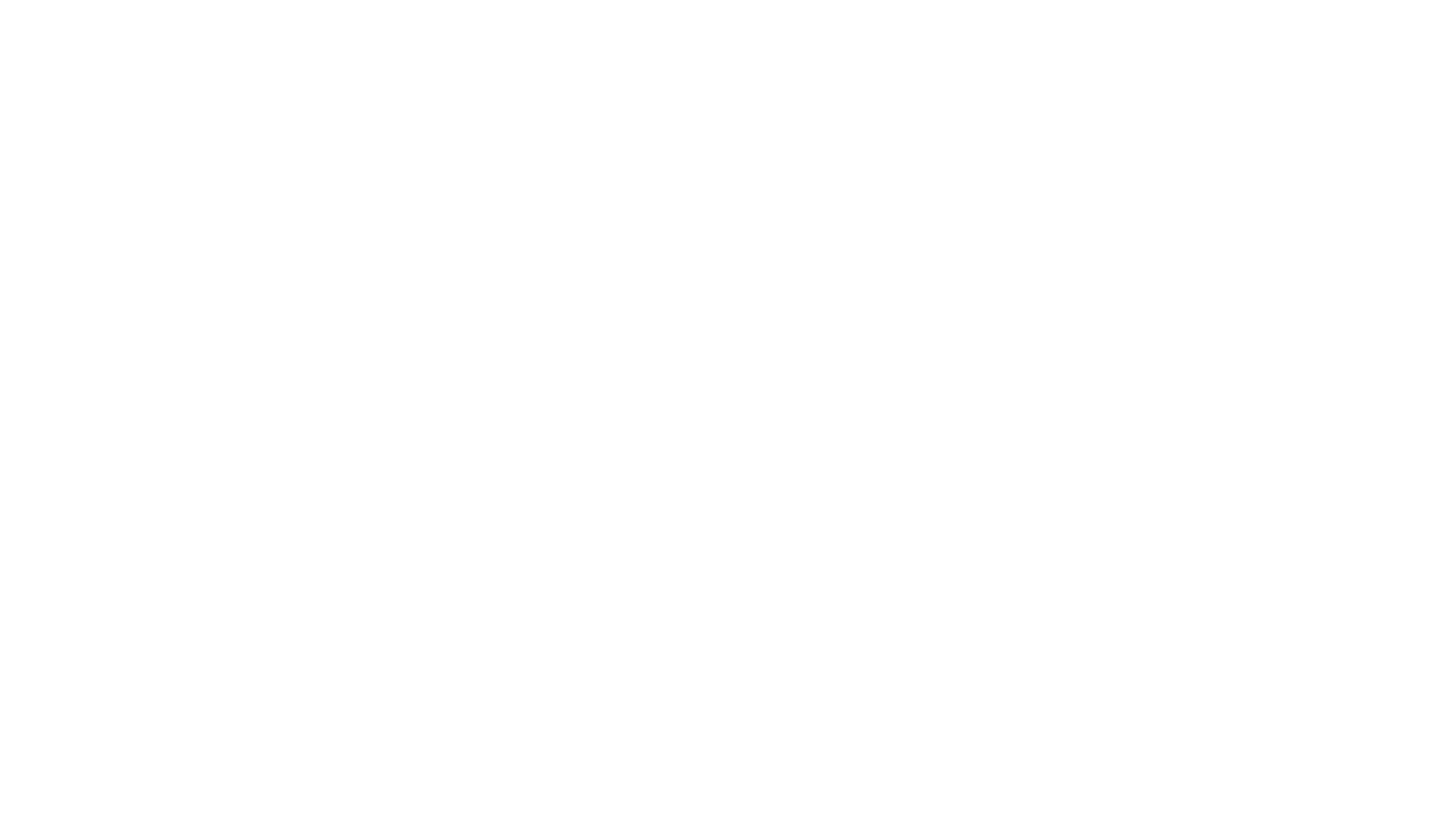 Final questions?
Prof. Monica Berger, Library